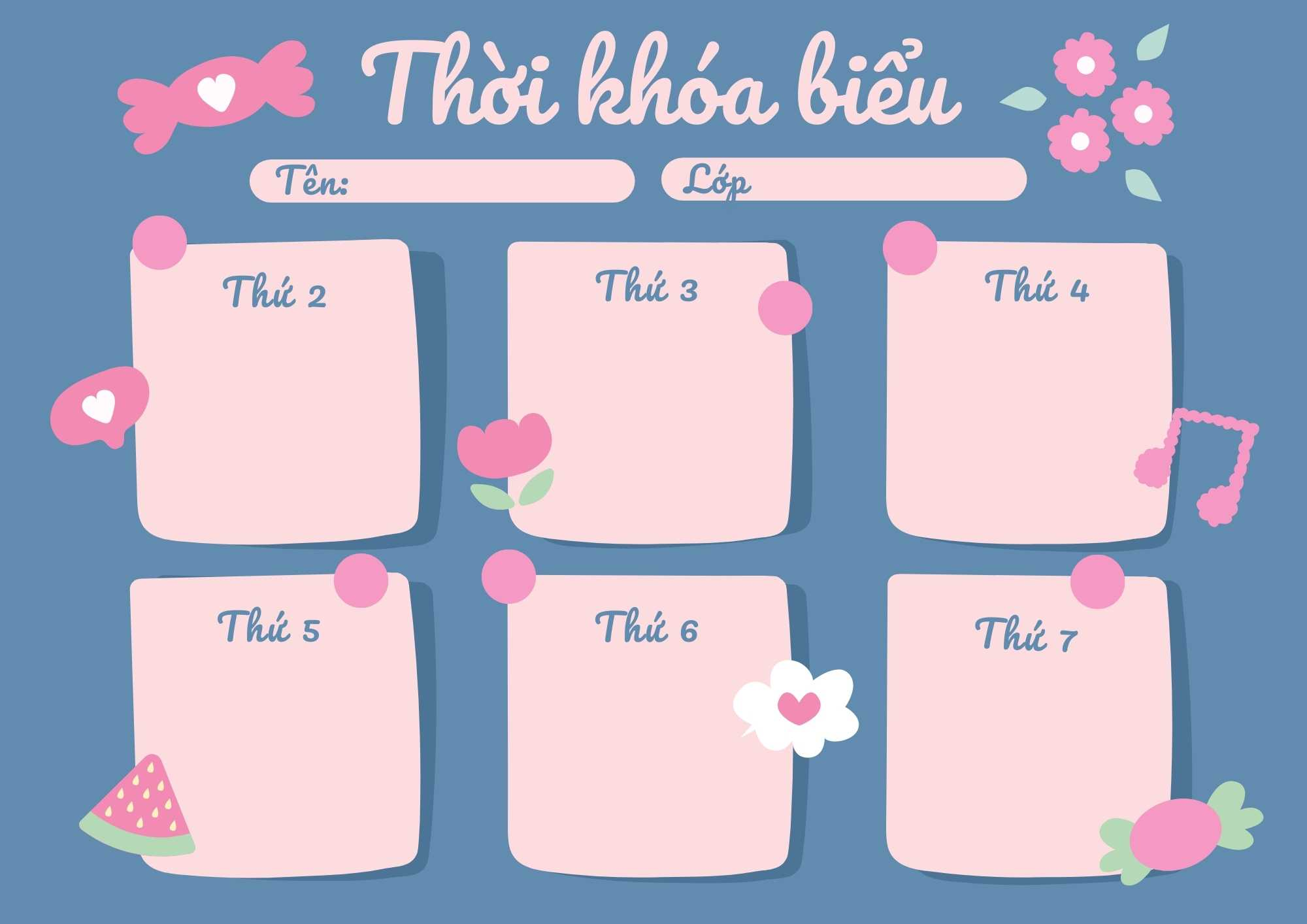 MGL A4
LQVT
Đo dung tích 1 vật bằng các đơn vị đo
LQVH
Truyện “Giọt nước tí xíu”
KHÁM PHÁ
Một số hiện tượng tự nhiên
TẠO HÌNH
Vẽ cầu vồng sau cơn mưa
ÂM NHẠC
 Dạy VĐ: Cho tôi đi làm mưa với 
- TCÂN: Nghe nhanh đoán giỏi
ÔN LUYỆN
Vẽ cầu vồng sau cơn mưa